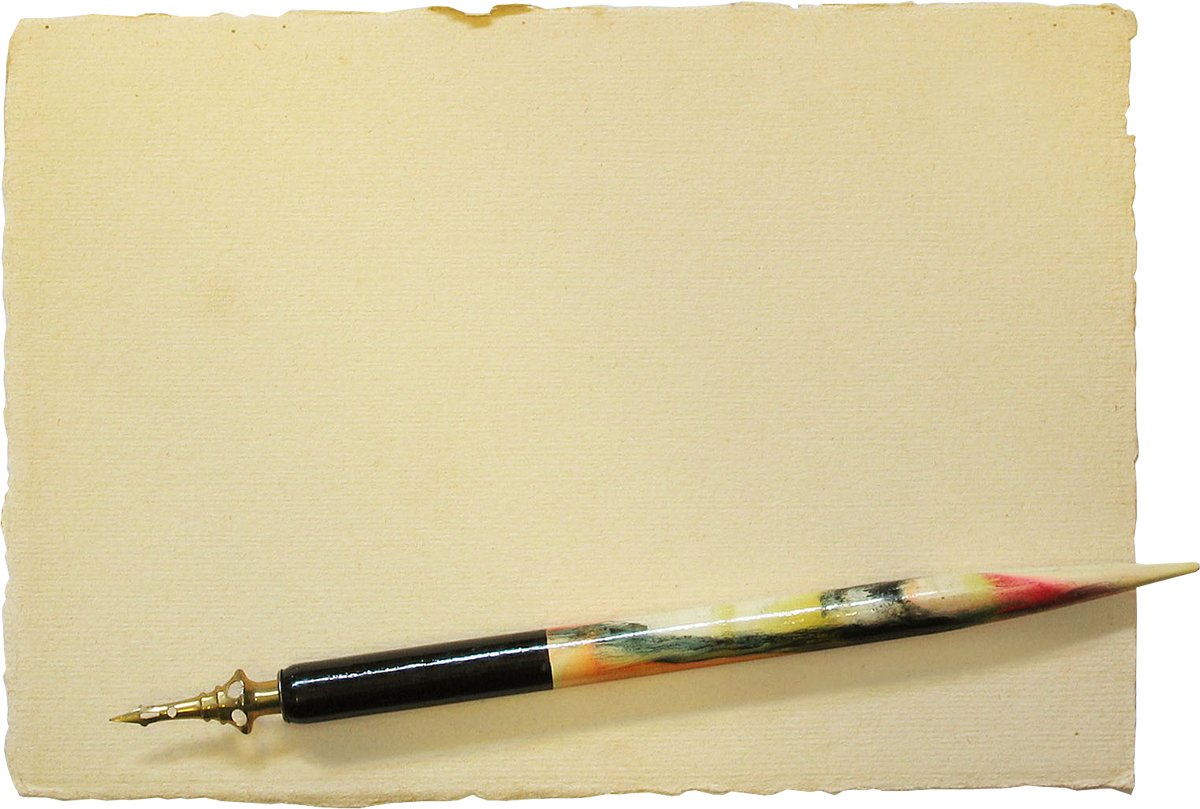 Місія школи:
почуття
діалог
успіх
учити
розвивати
Концептуальні засади